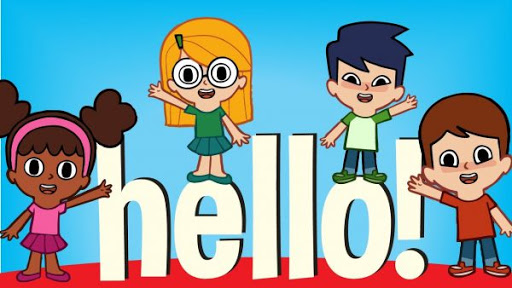 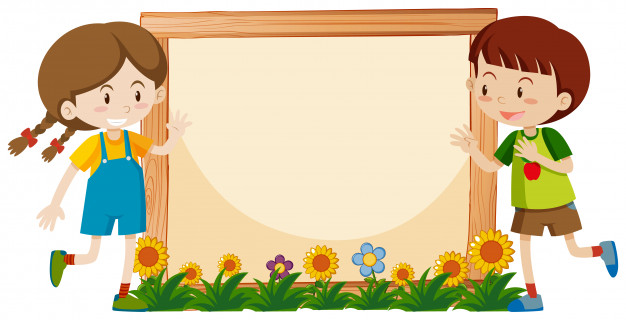 Bài 110:
Ôn tập
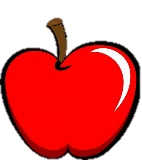 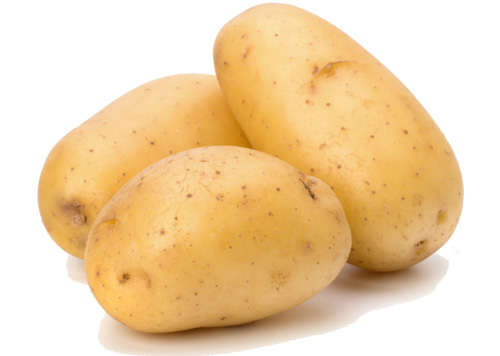 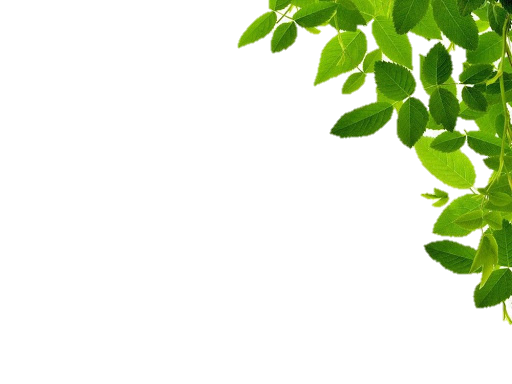 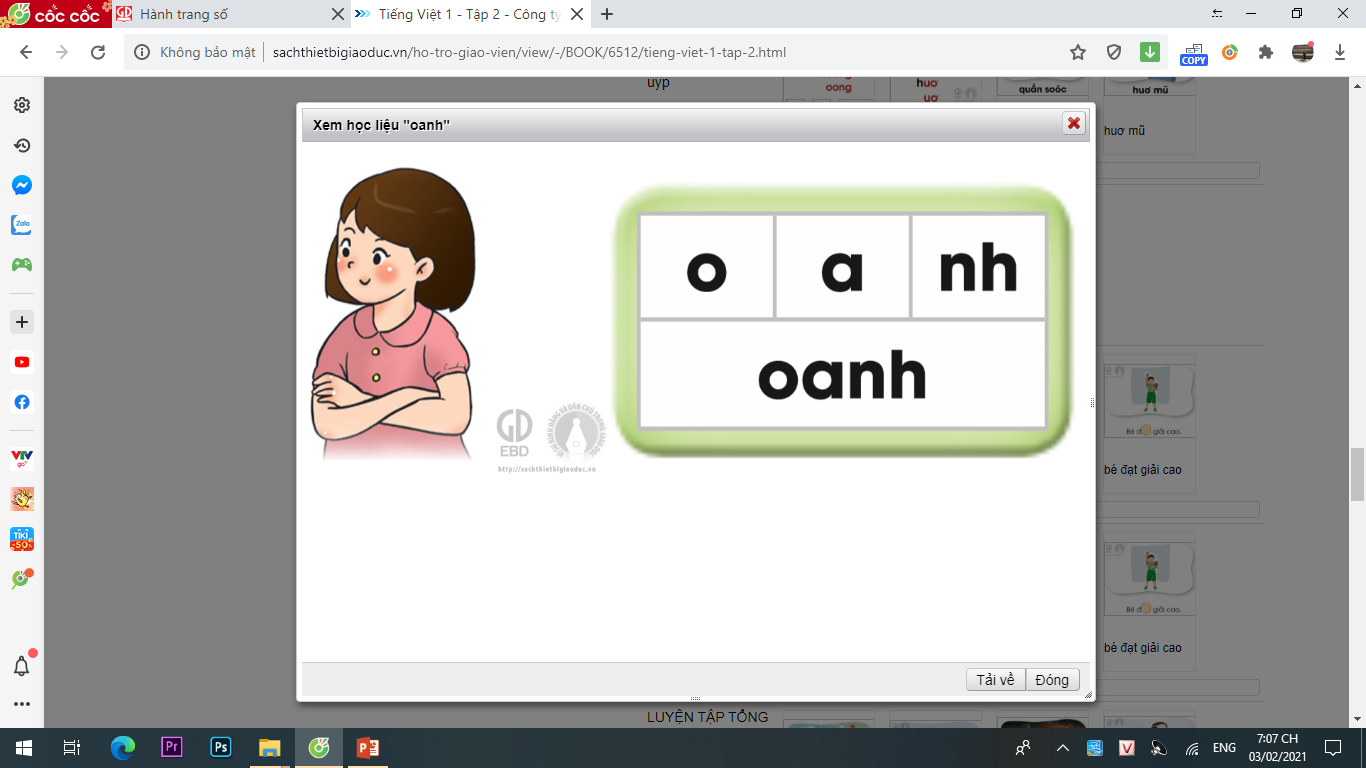 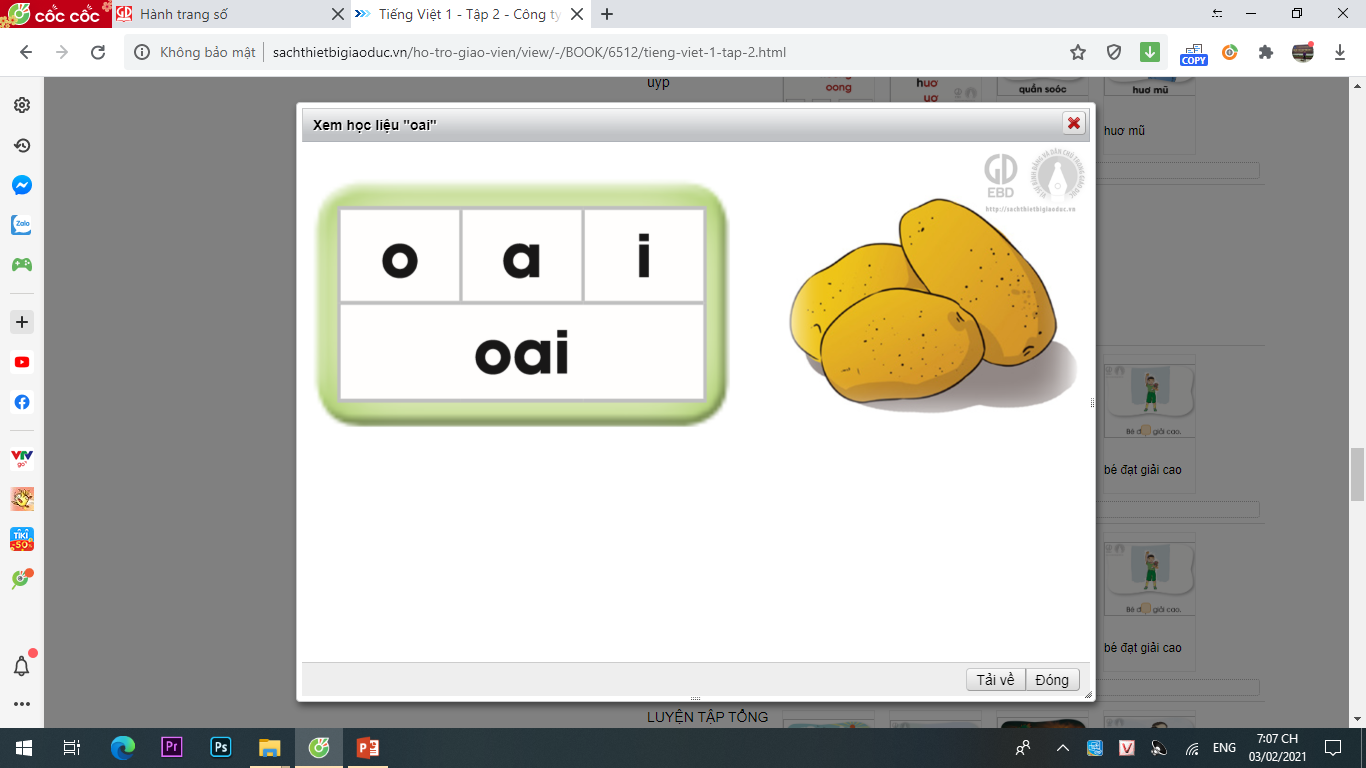 oanh
nh
khoanh tay
a
o
khoai tây
oai
o
a
i
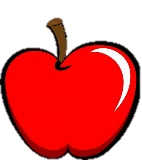 oanh
oai
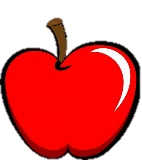 oanh
oach
uych
uynh
oay
uây
oai
oong
uơ
uâng
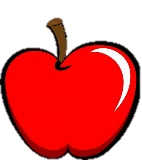 toanh
...
̣
xoạch
...
huỳnh
...
̣
huỵch
...
choãi
...
~
xoáy
...
khuấy
...
ˊ
coong
...
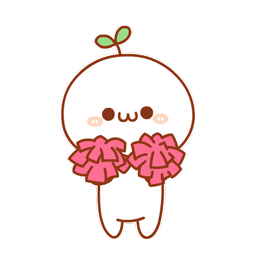 thuở
...
khuâng
...
`
ˊ
̉
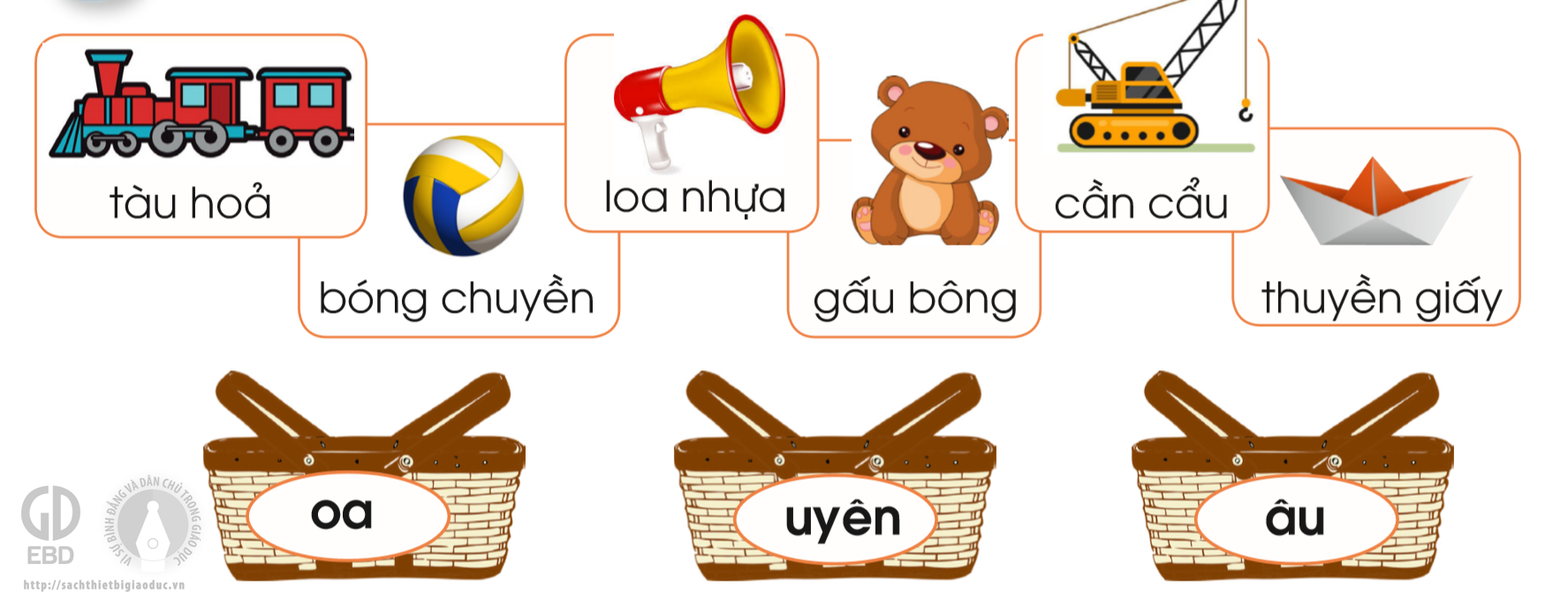 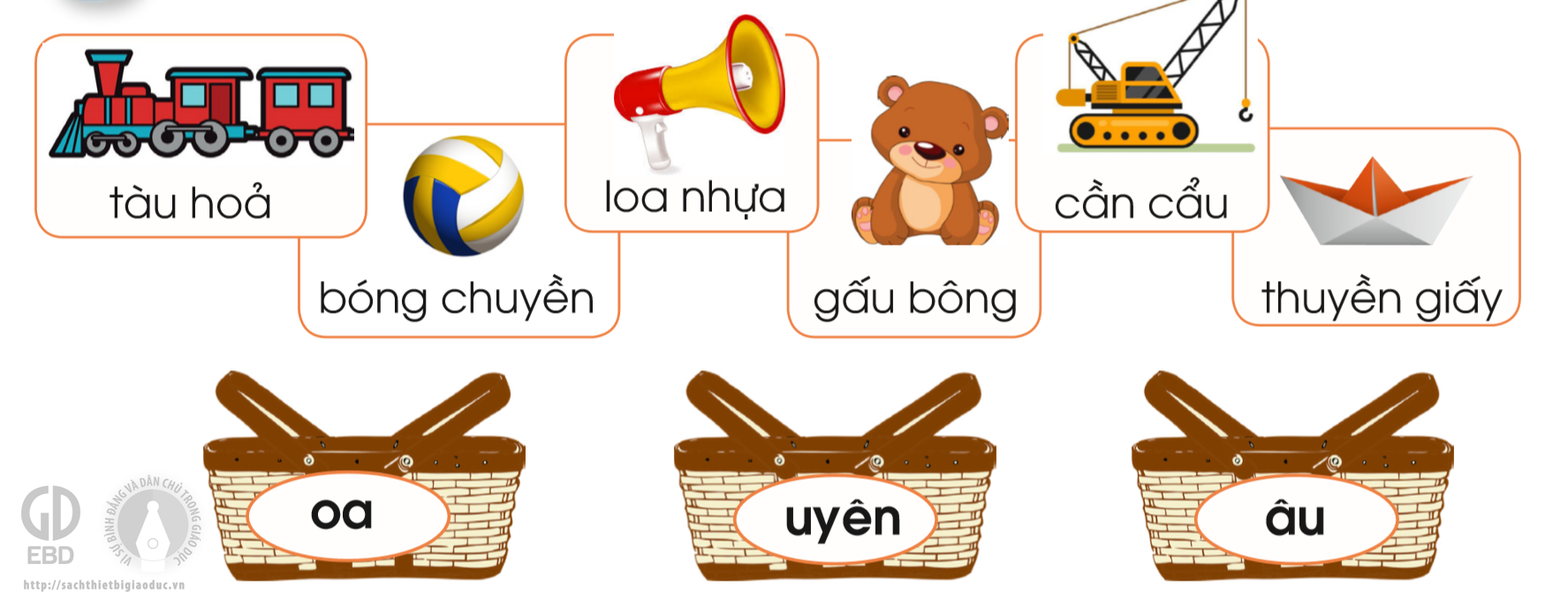 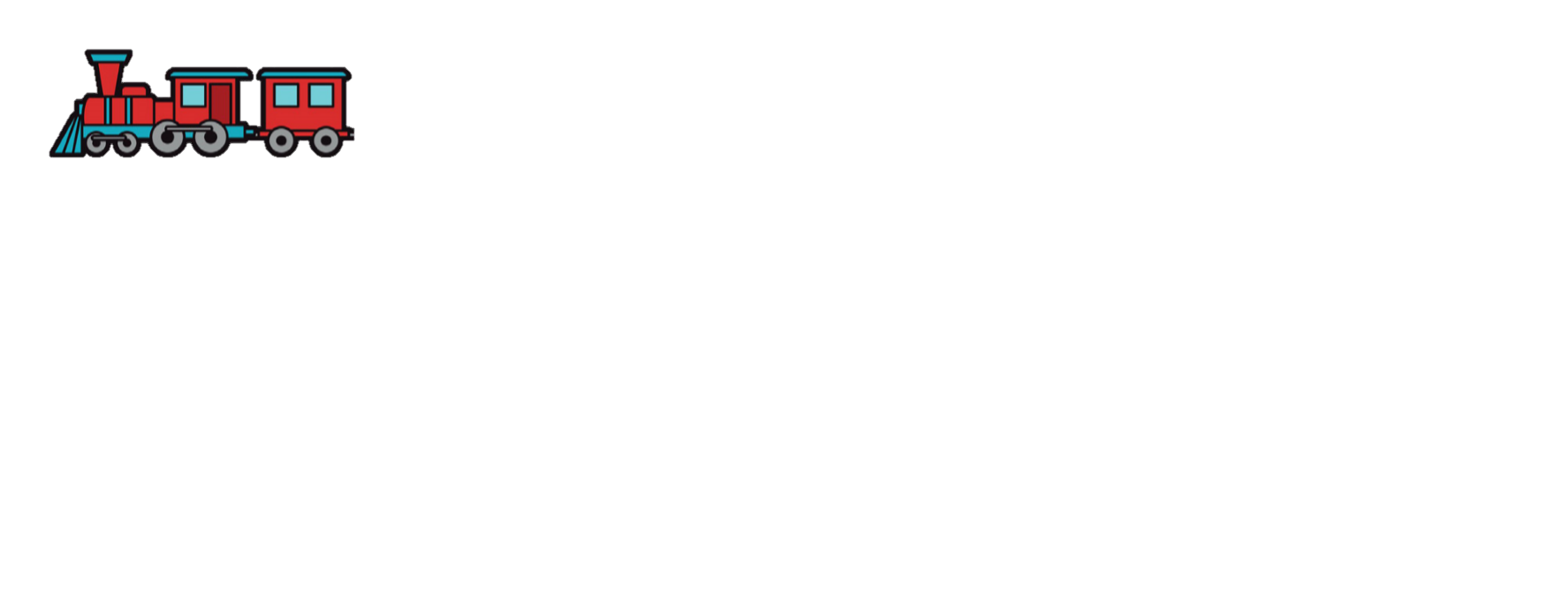 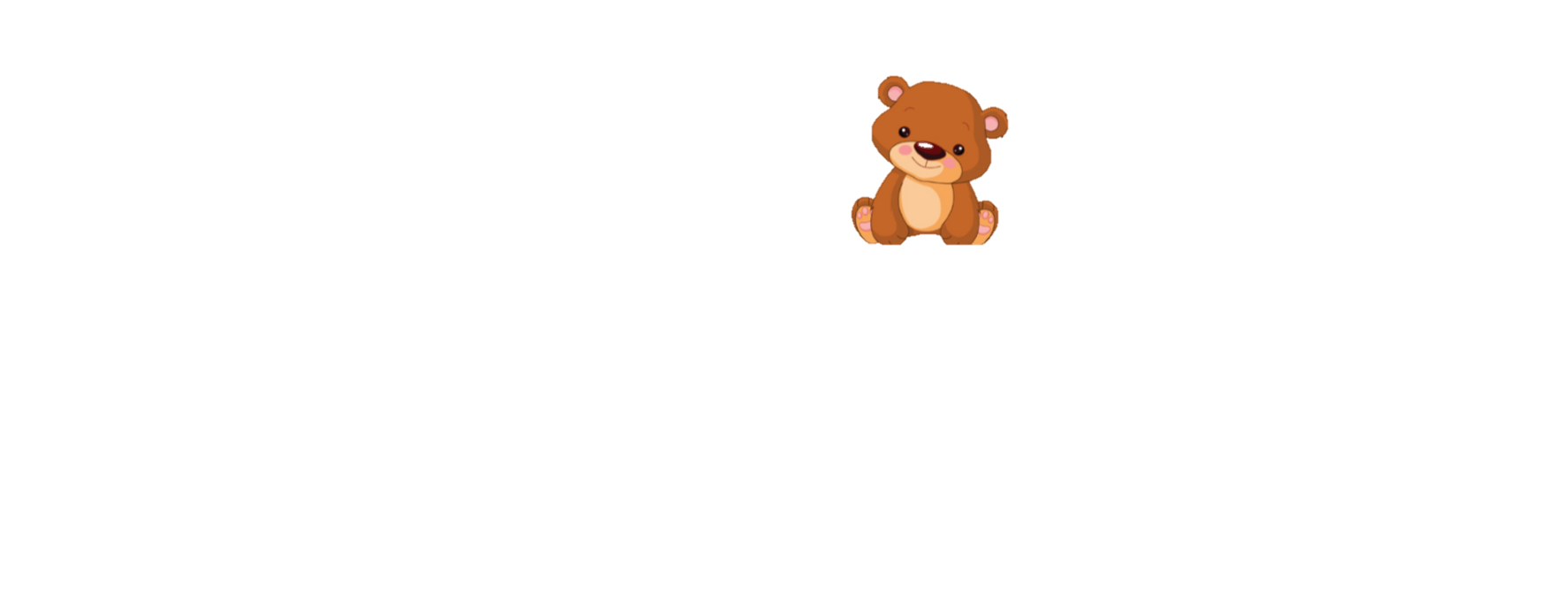 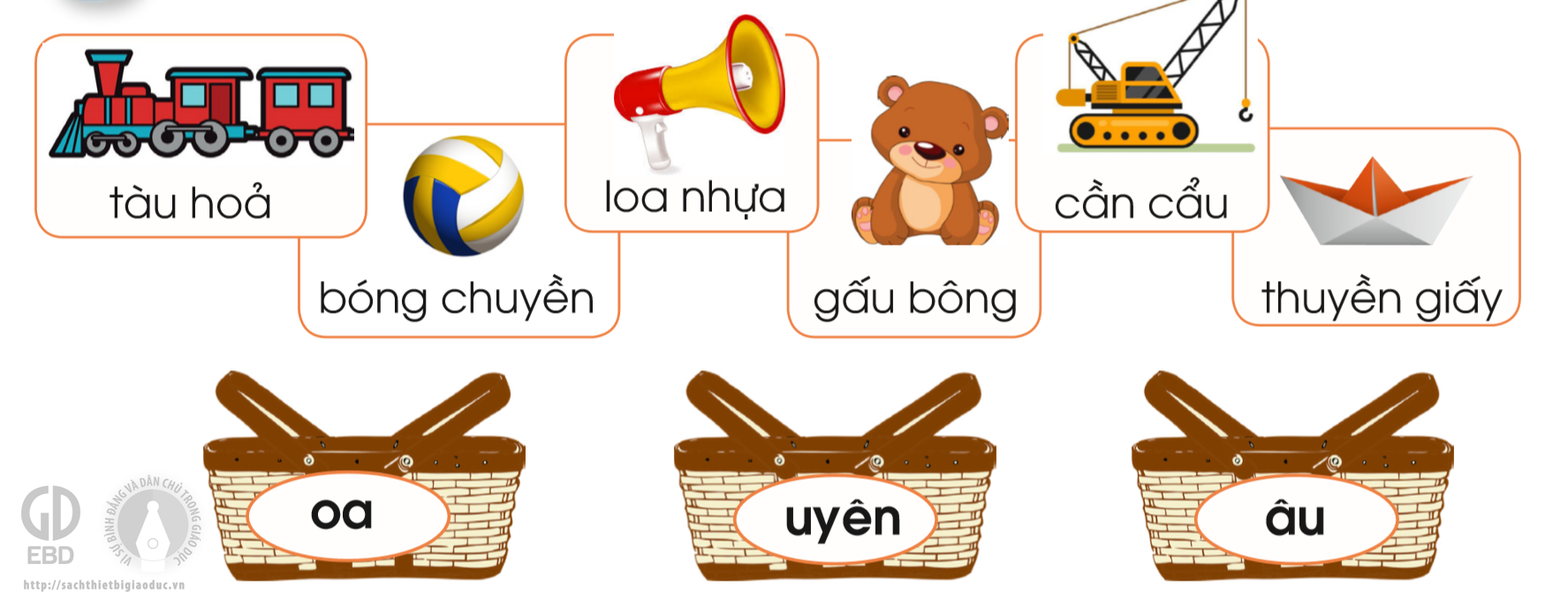 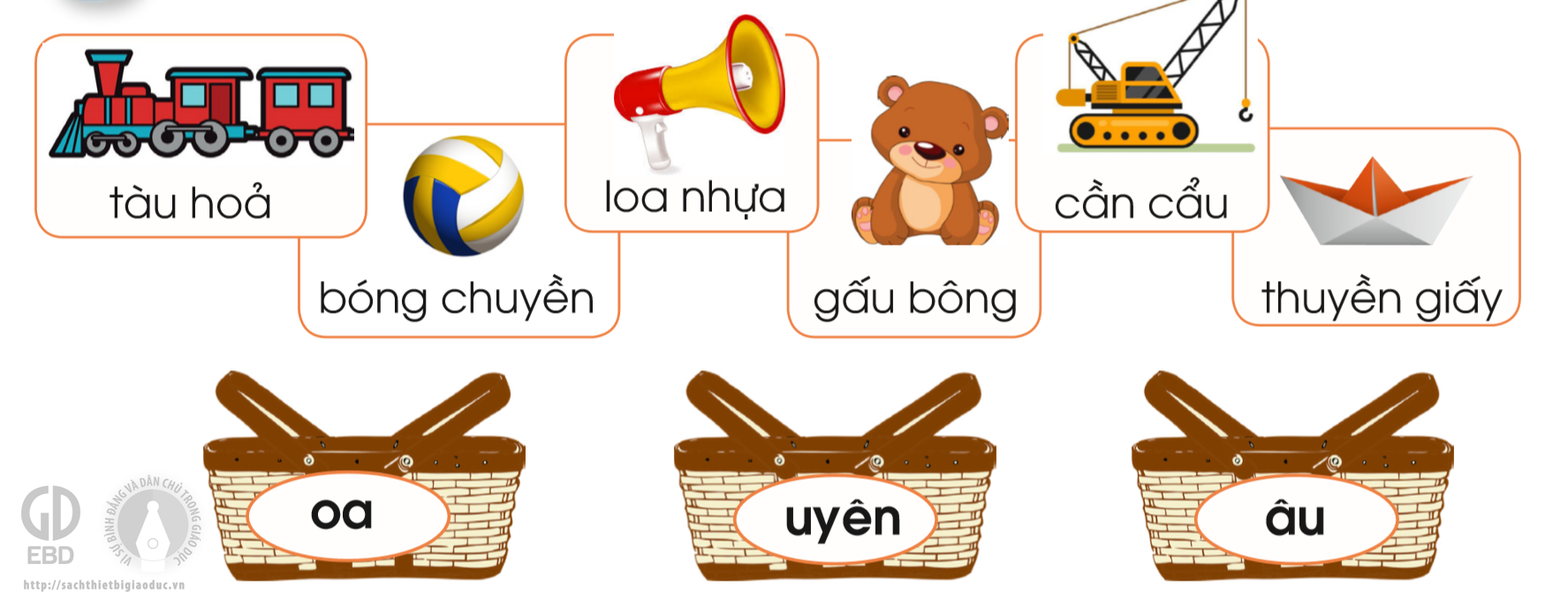 thuyền giấy
bóng chuyền
loa nhựa
cần cẩu
gấu bông
tàu hỏa
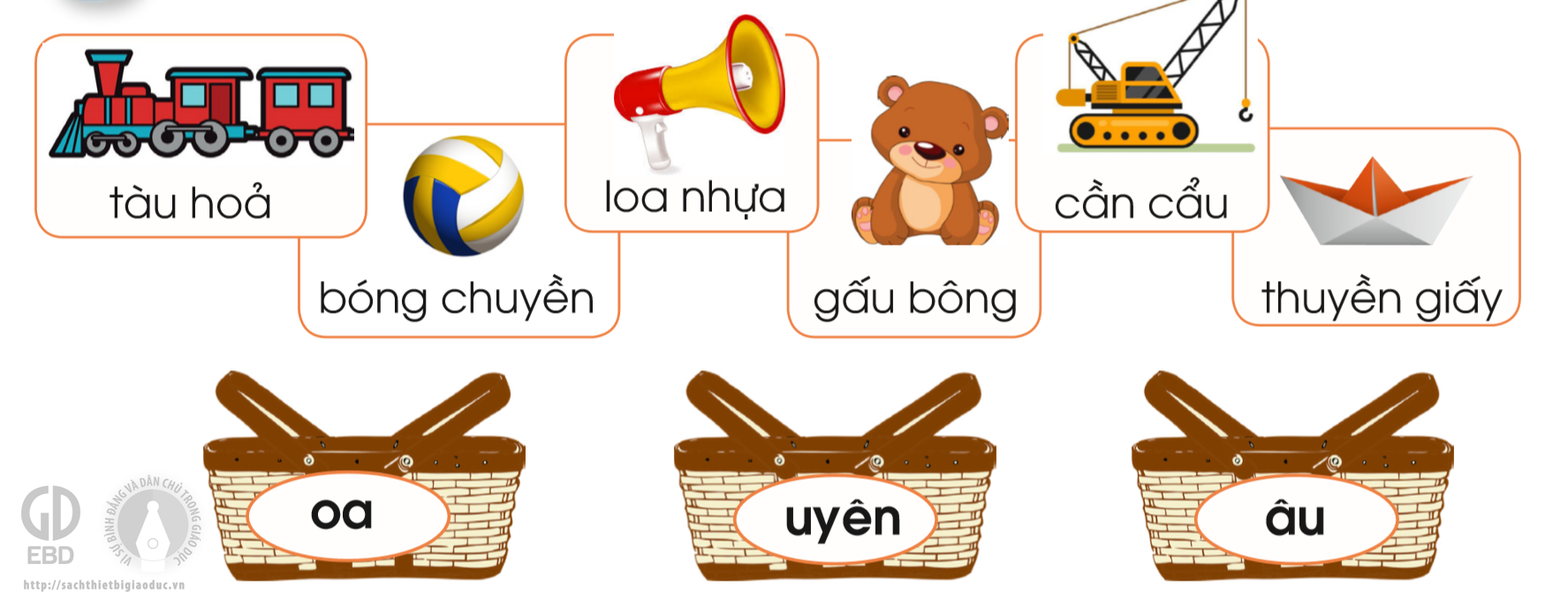 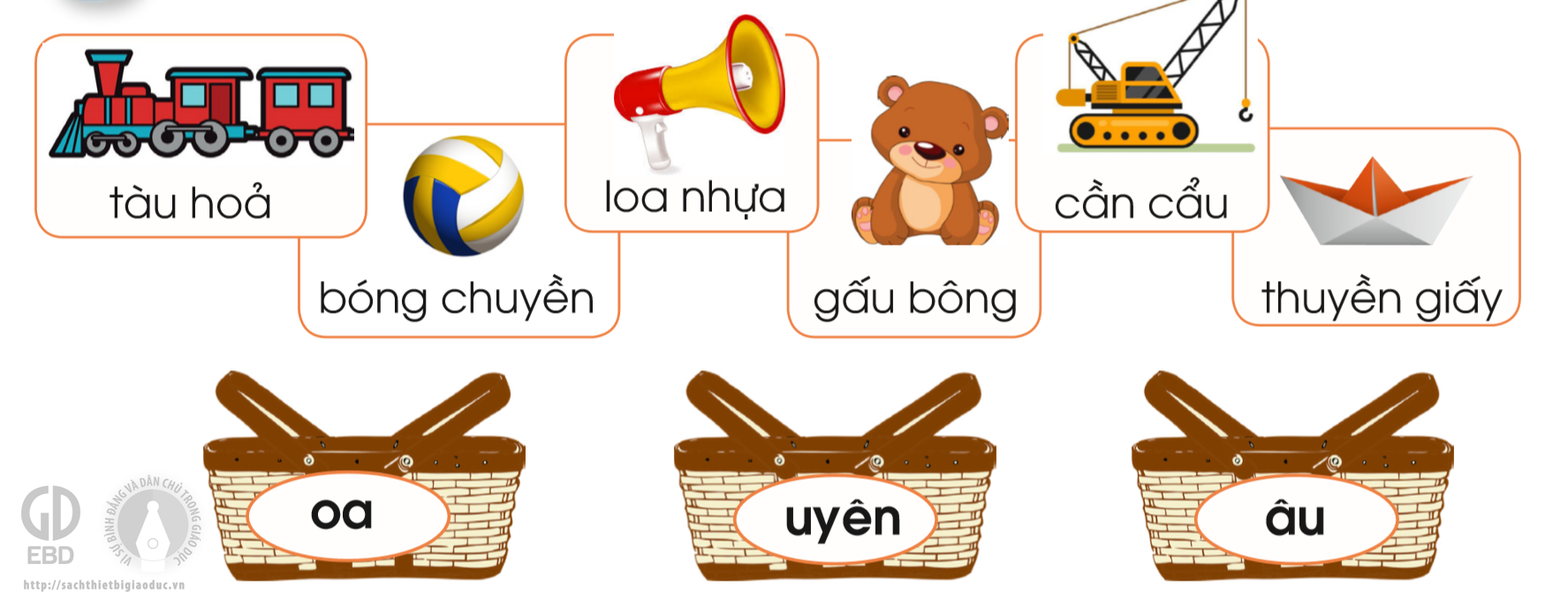 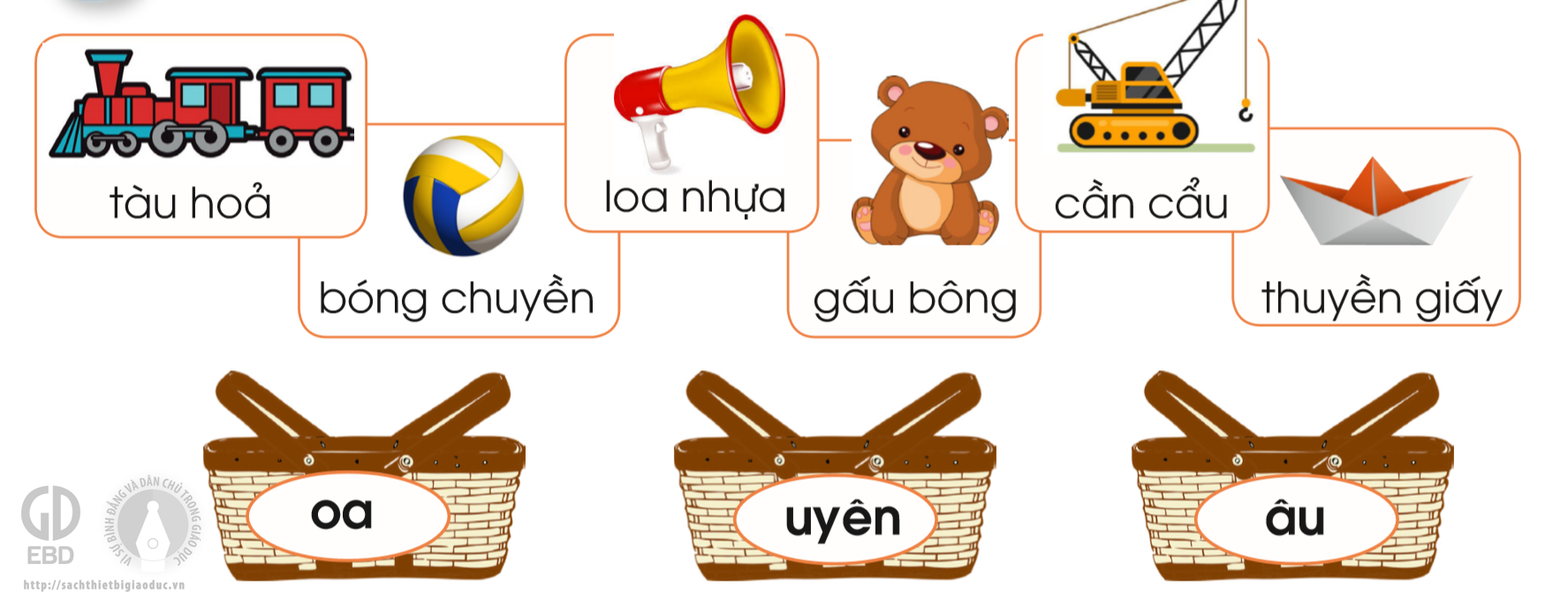 Dặn em
Không chạy huỳnh huỵch
Kẻo ngã bây giờ!
Không viết nguệch ngoạc
Phải nắn nót cơ!
Đến giờ ngủ trưa
Không loay hoay nhé!
Đừng ngọ nguậy thế
Nghe cô giảng bài!
Đi học đúng giờ
Loanh quanh sẽ trễ!
Tay chân sạch sẽ,
Rác không vứt bừa.
Anh dặn em hoài
Bé luôn ghi nhớ.
                       Ngân Quỳnh
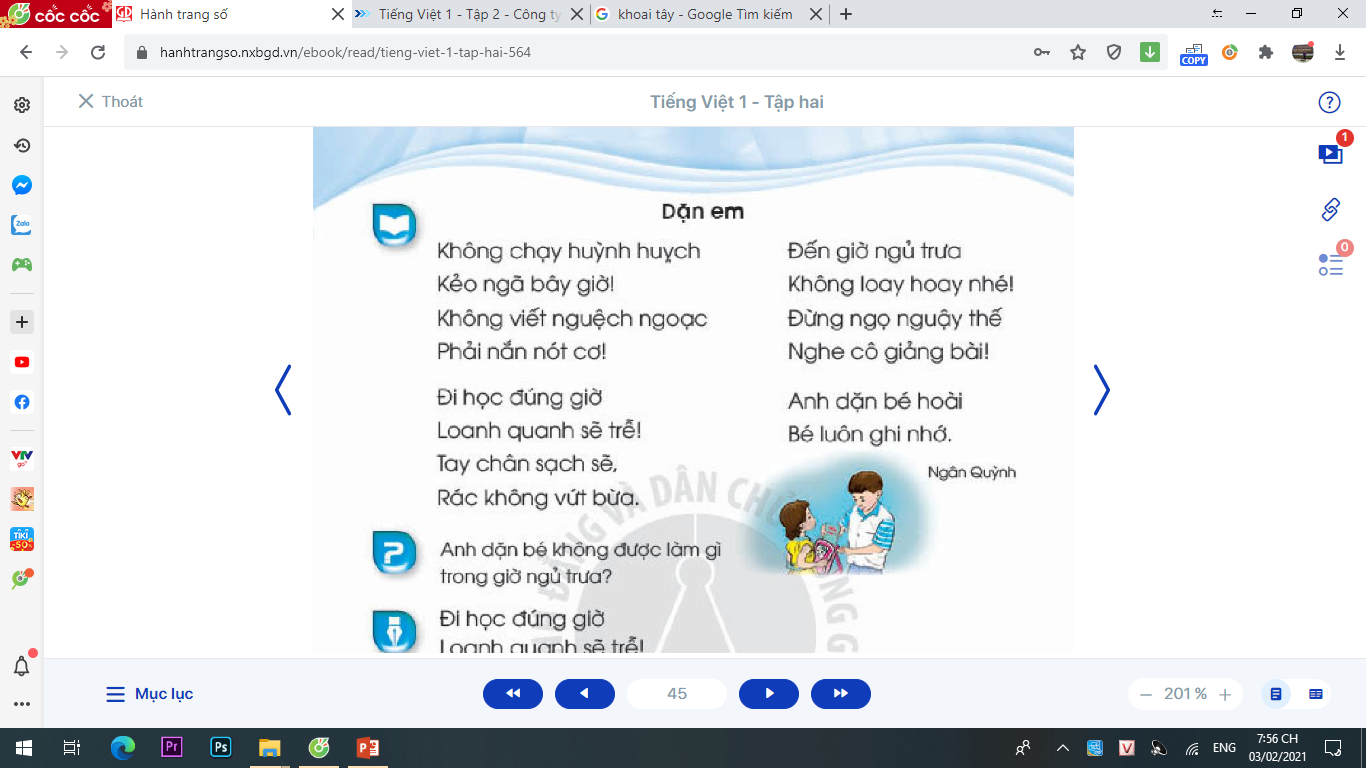 Anh dặn bé không được làm gì trong giờ ngủ trưa?
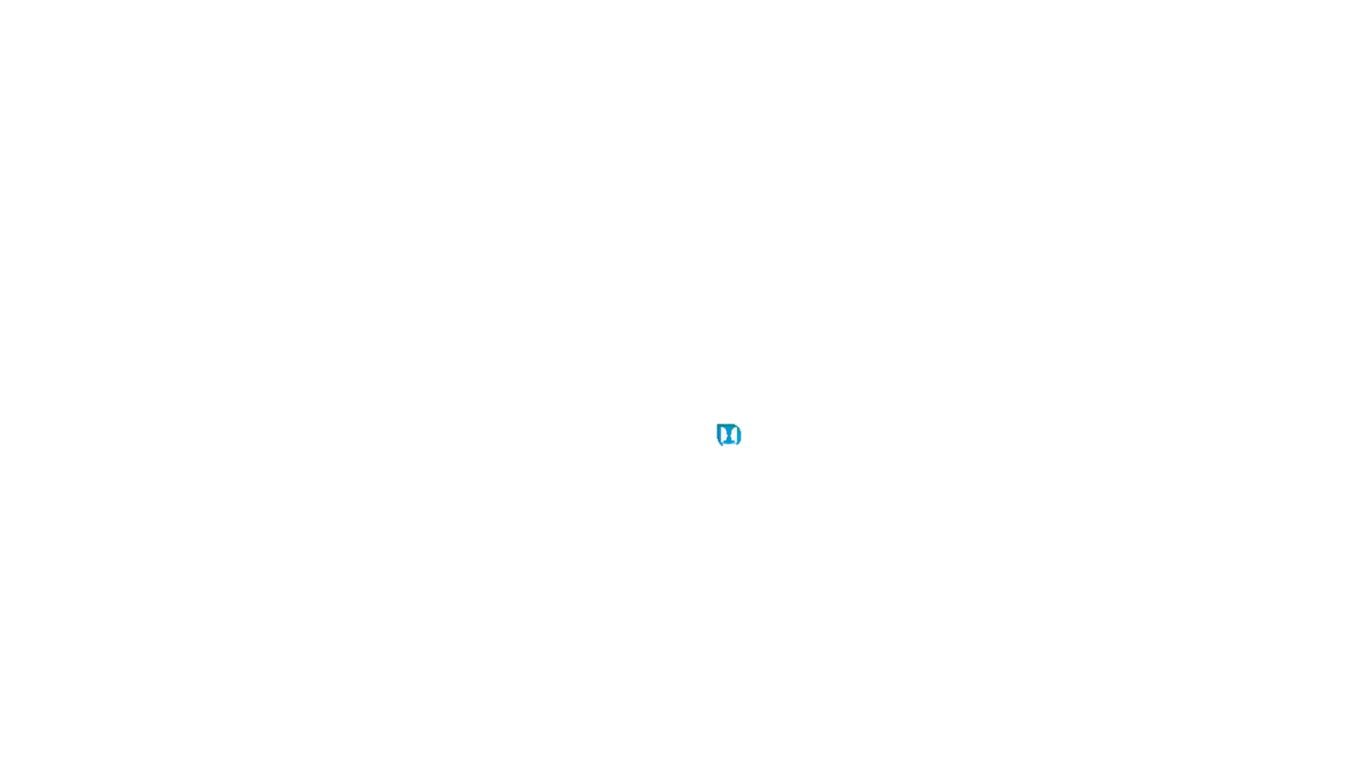 Nói và nghe
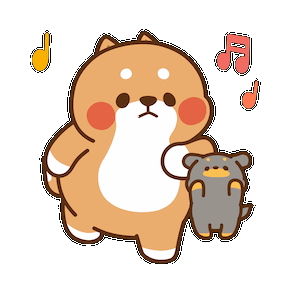 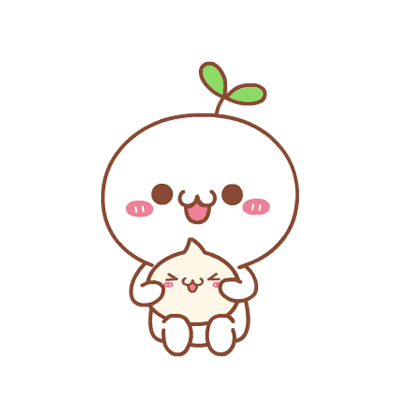 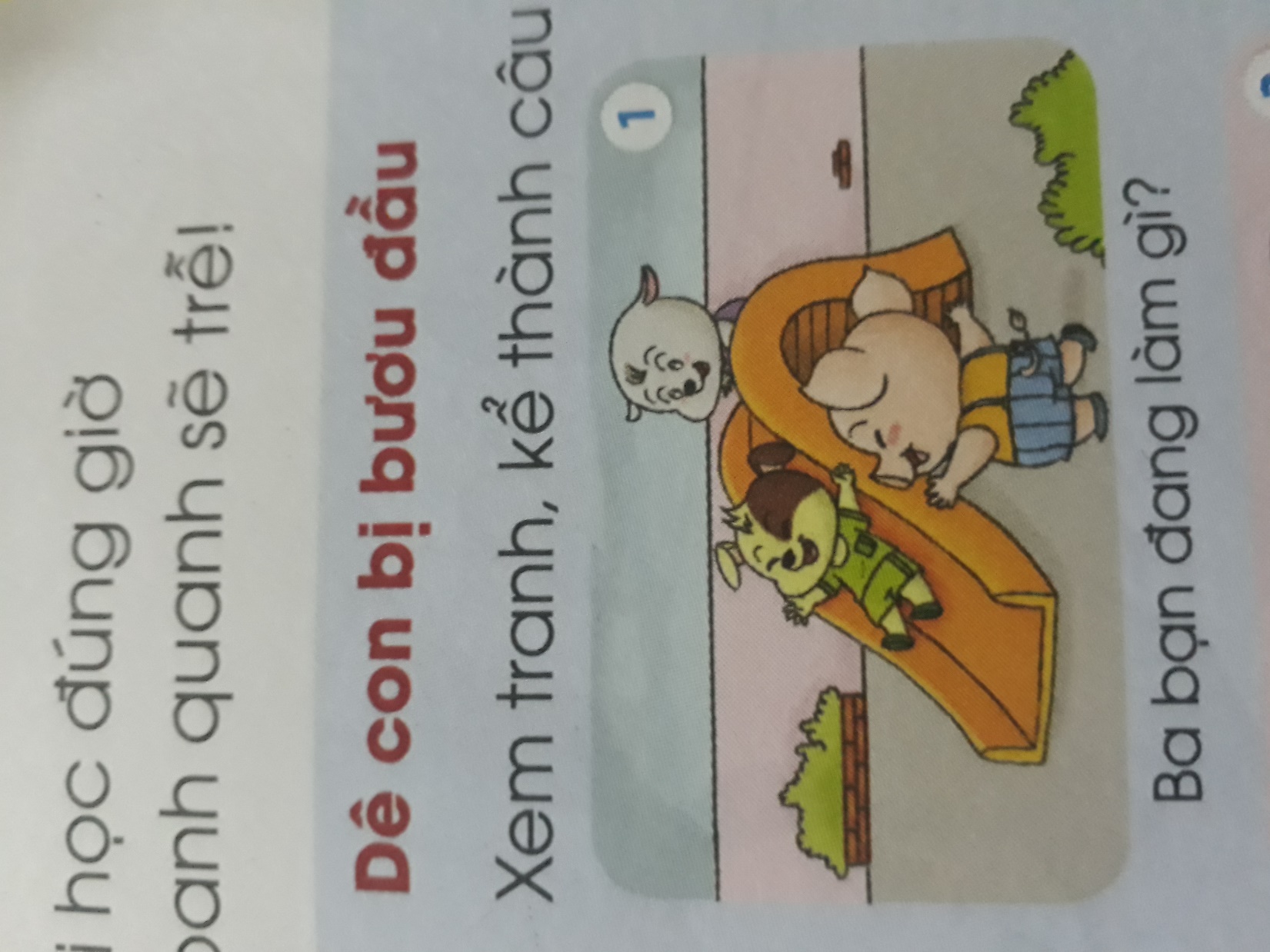 Dê con bị bươu đầu
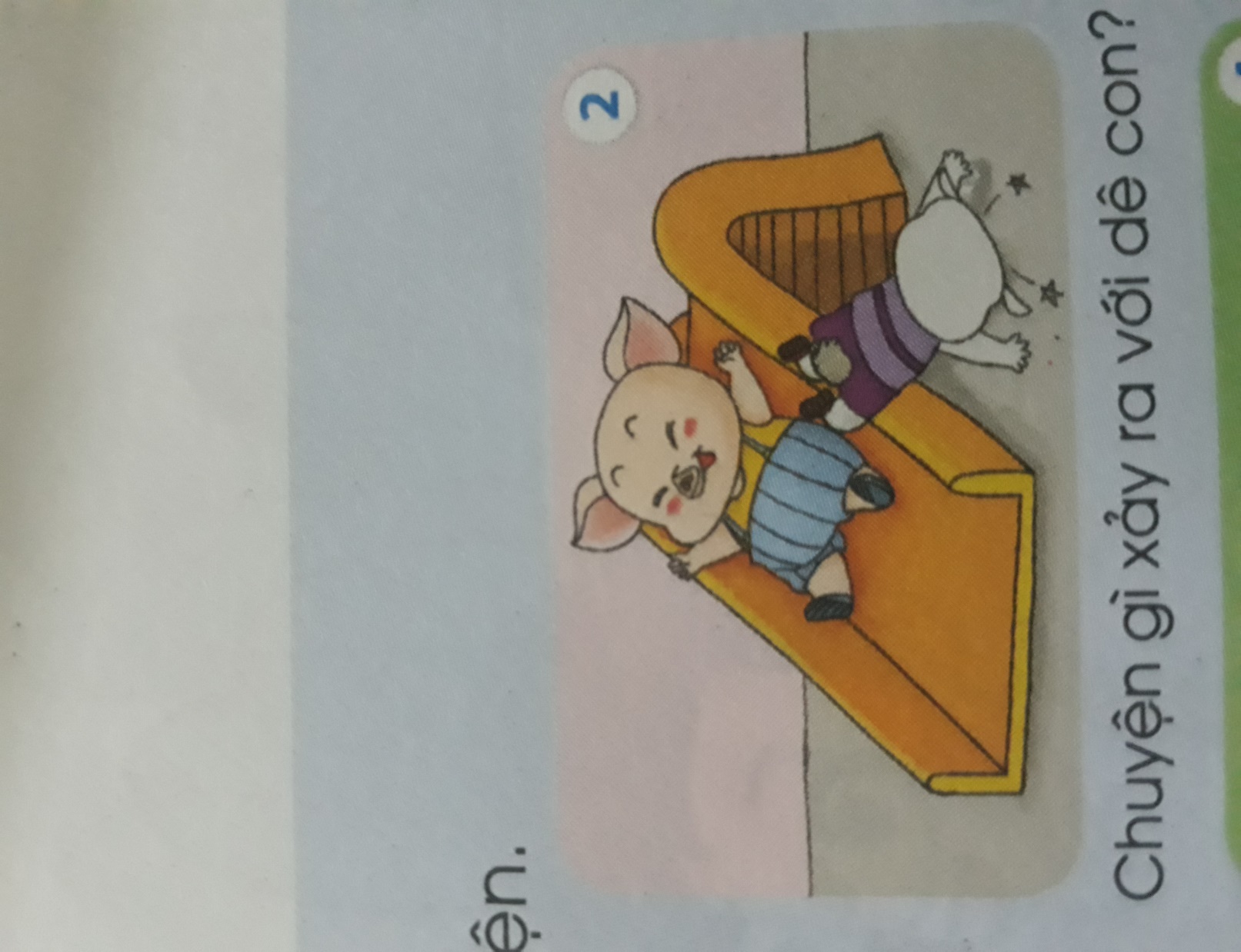 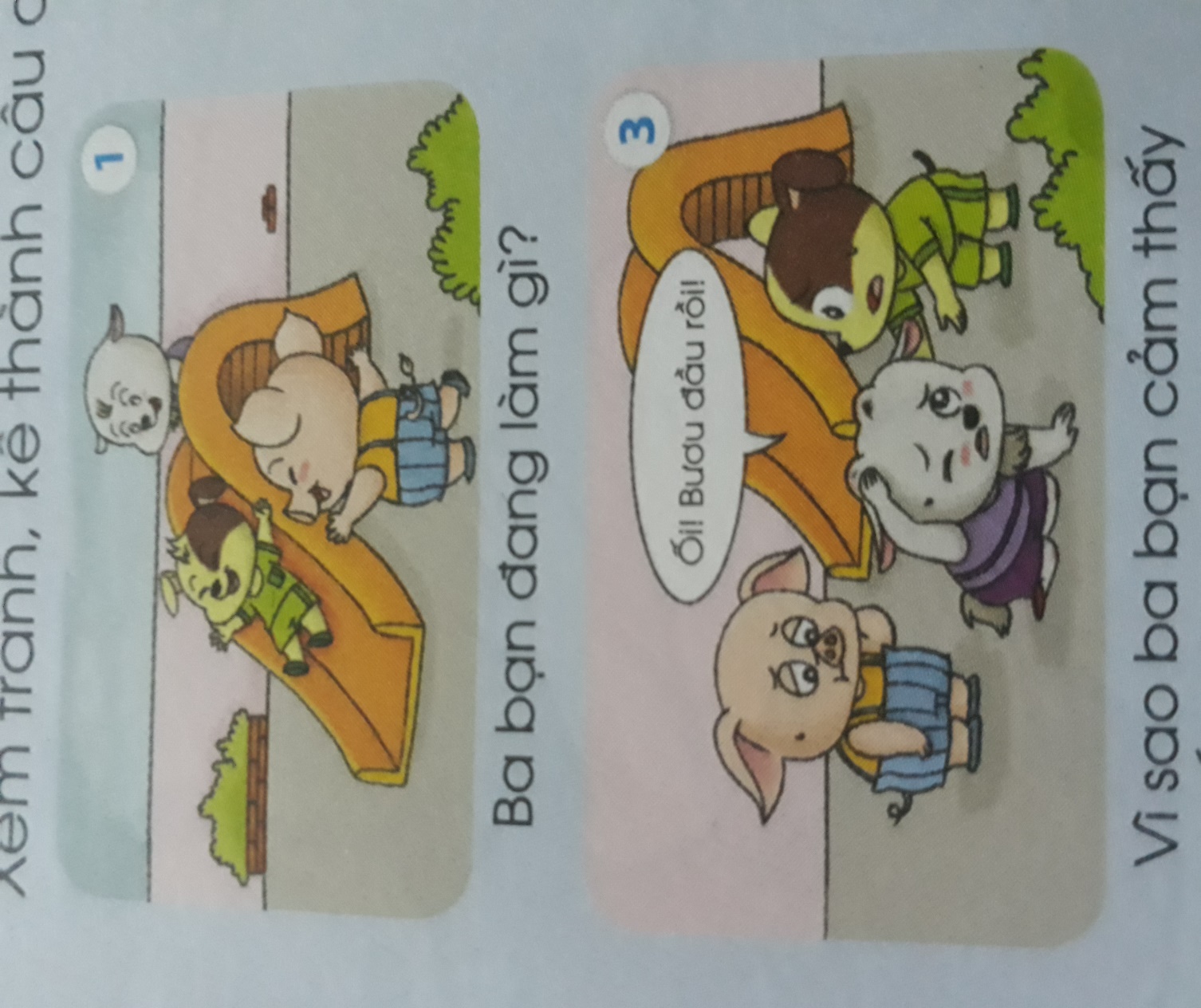 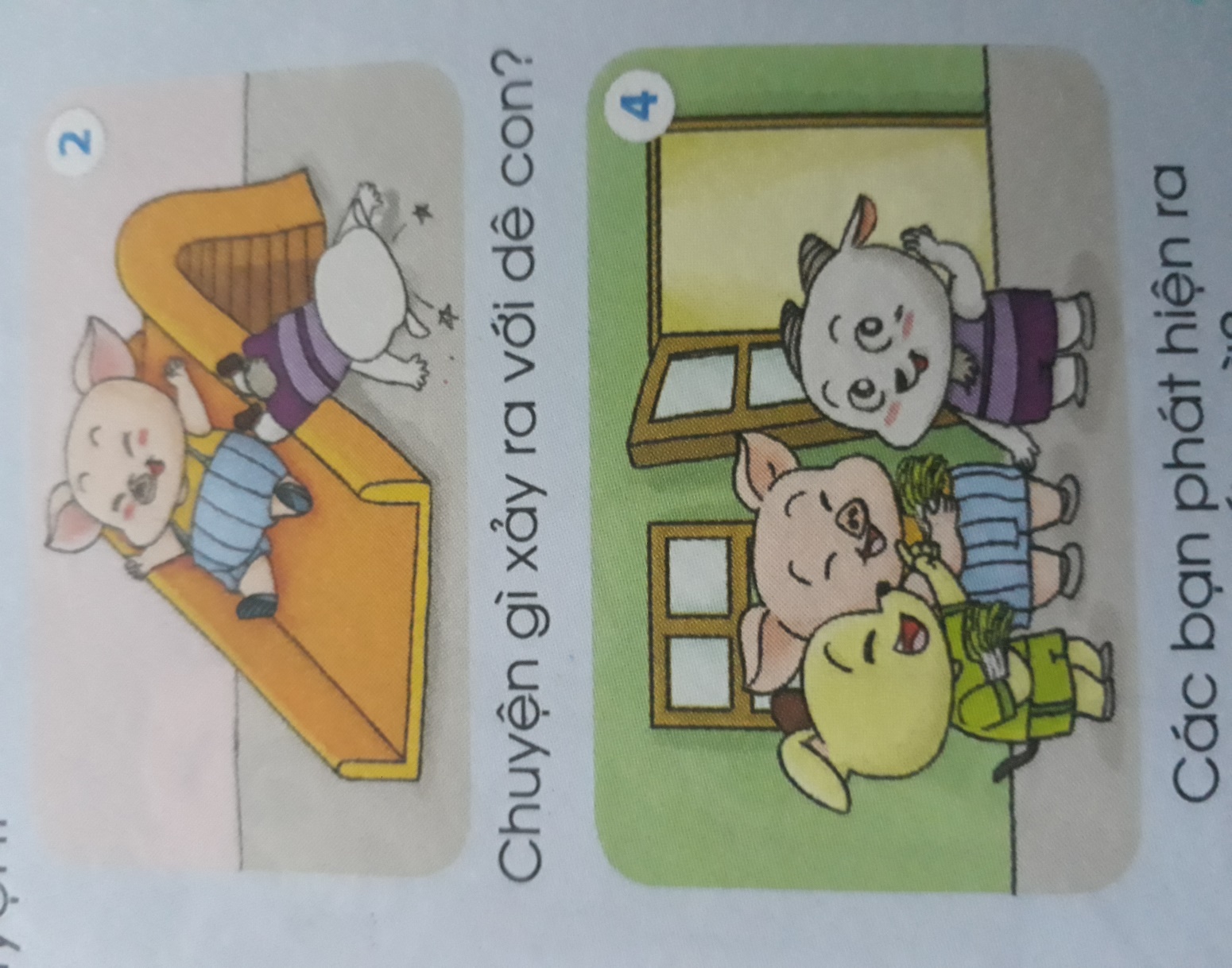 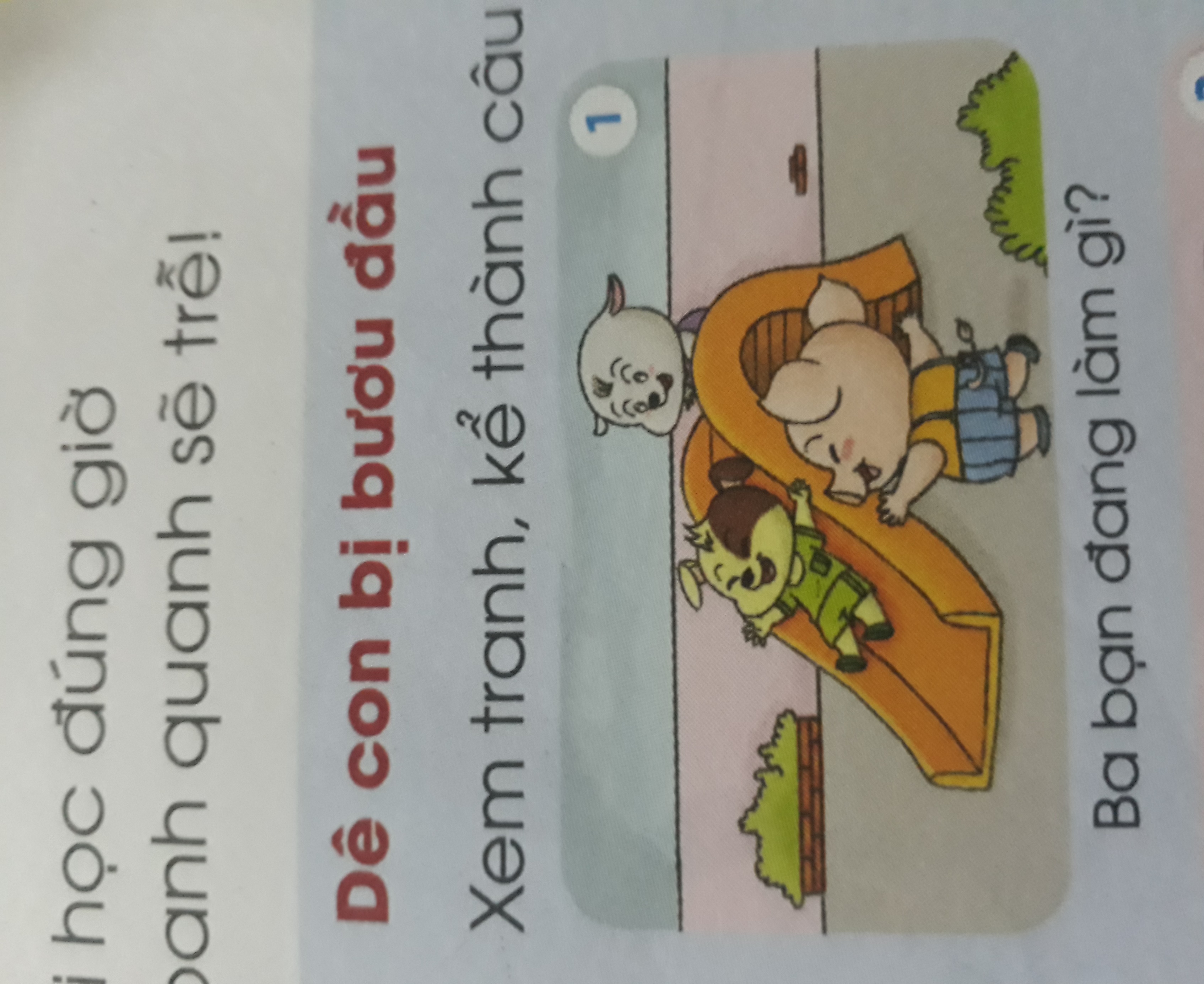 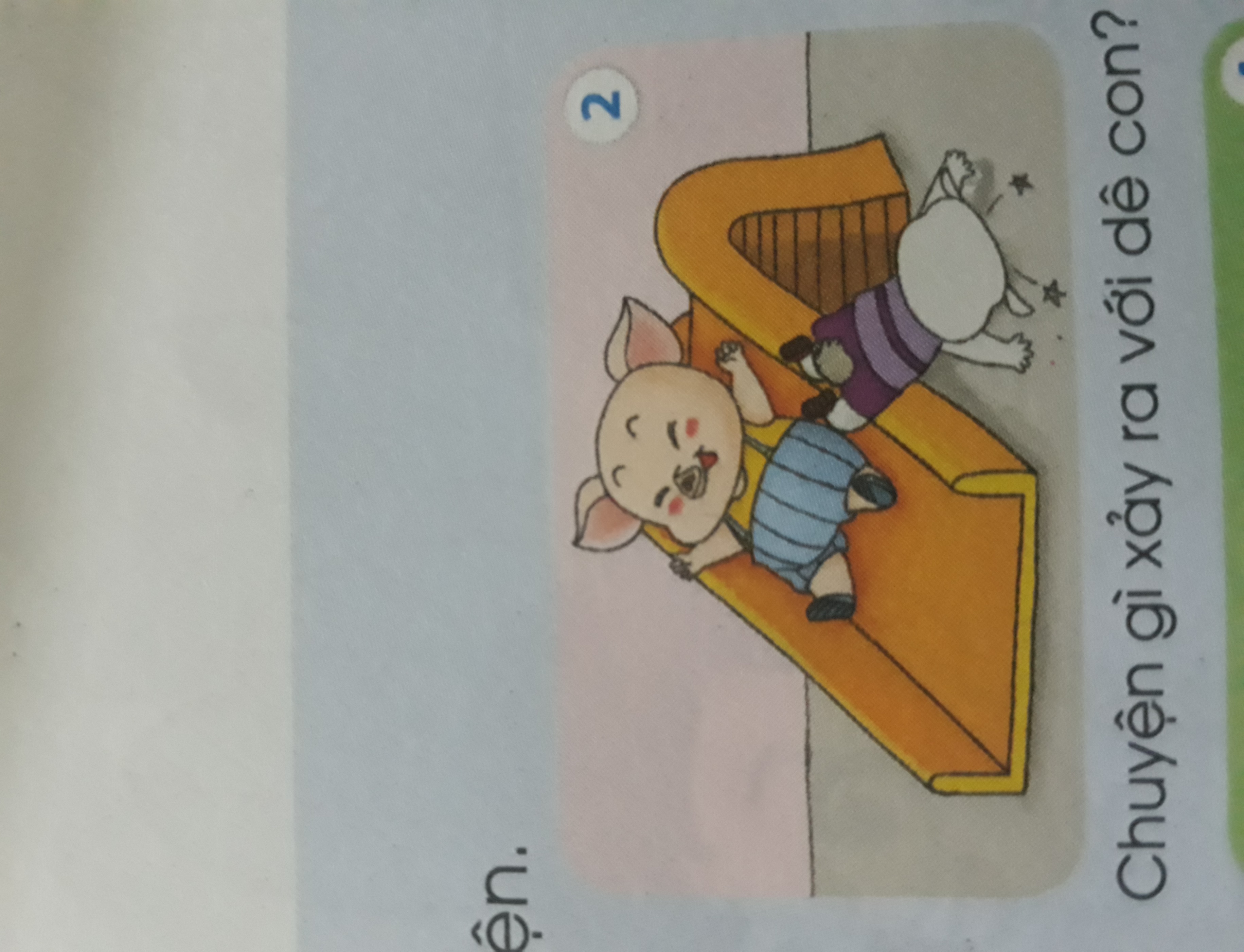 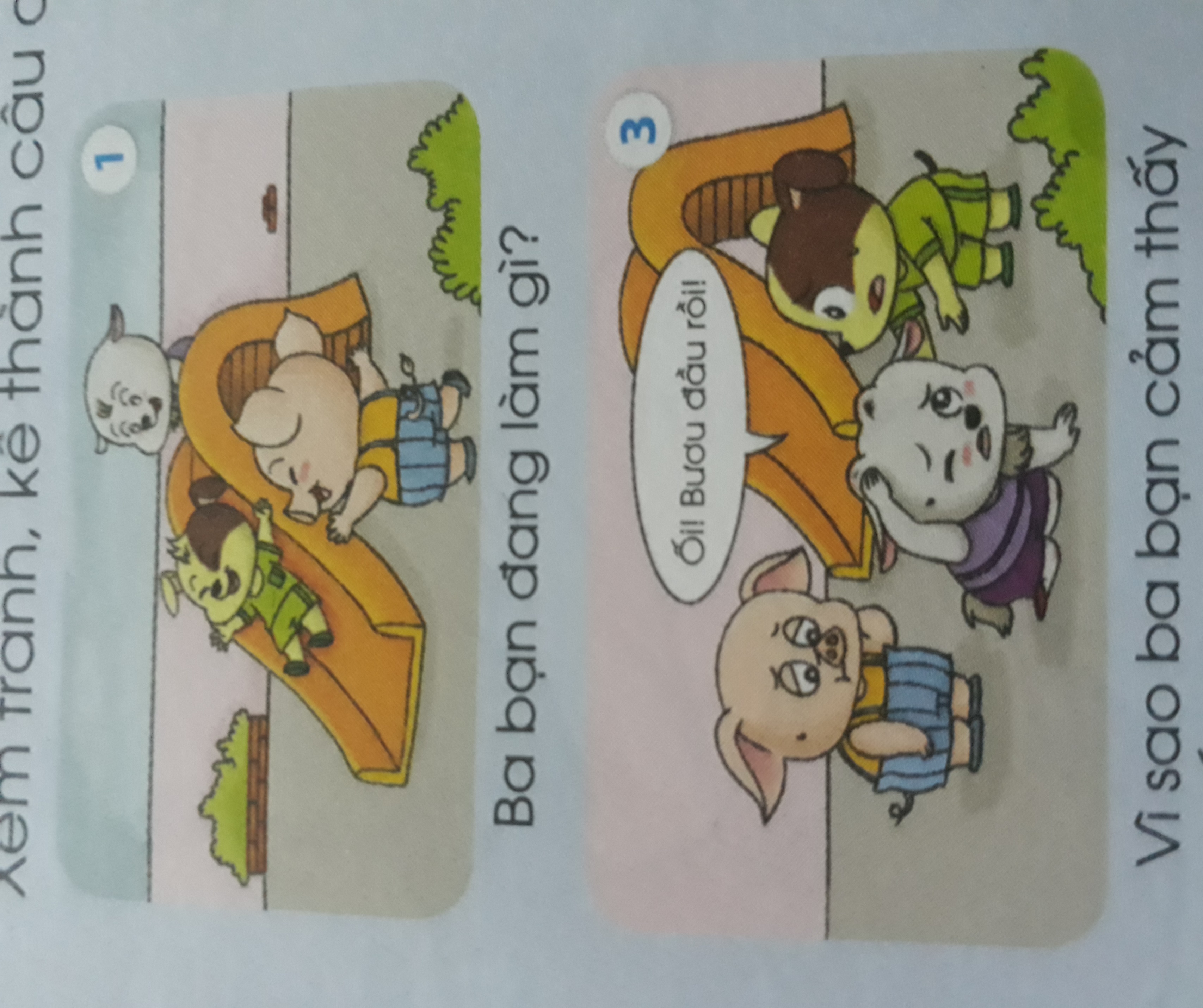 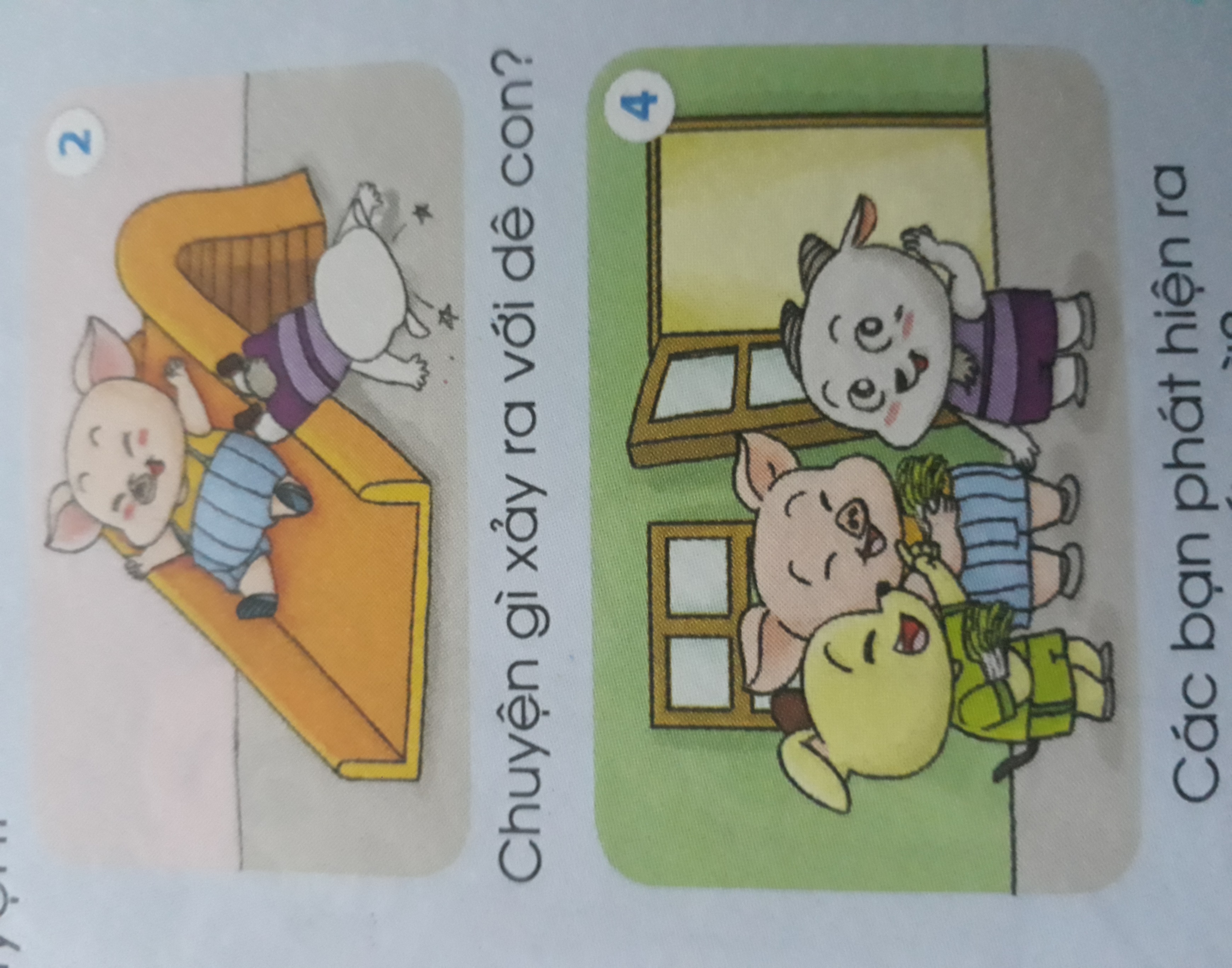 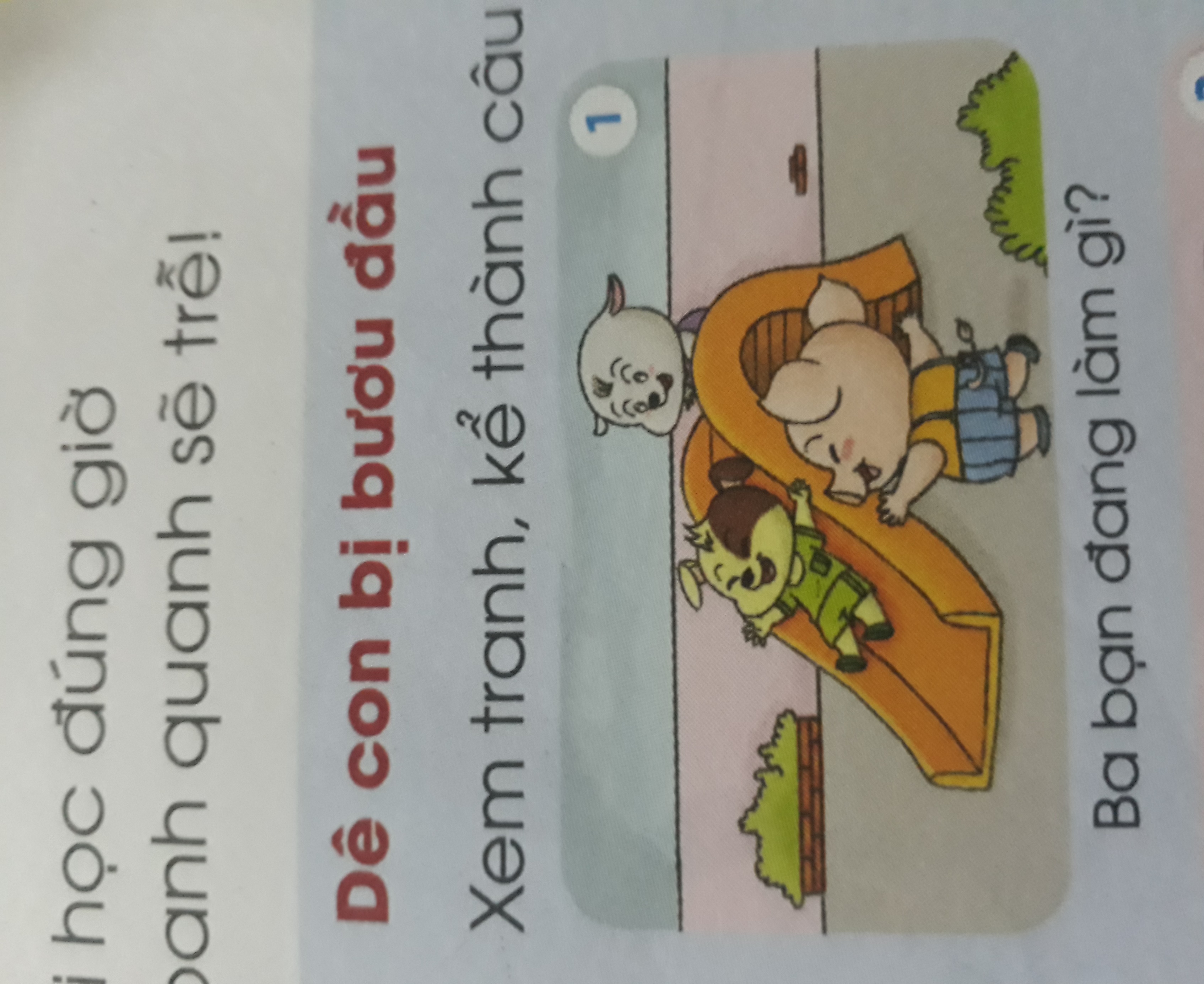 Ba bạn đang làm gì?
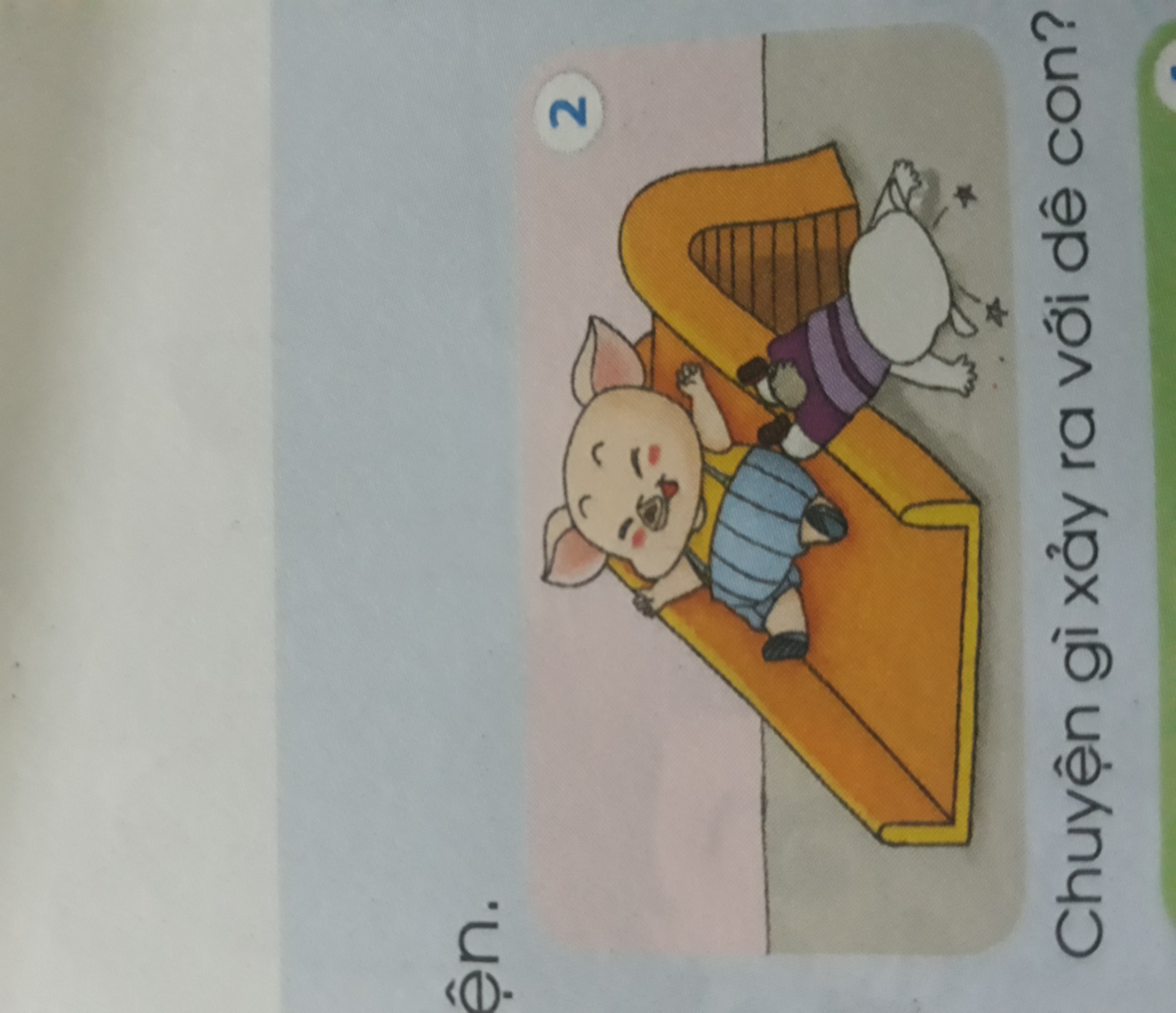 Chuyện gì xảy ra với dê con?
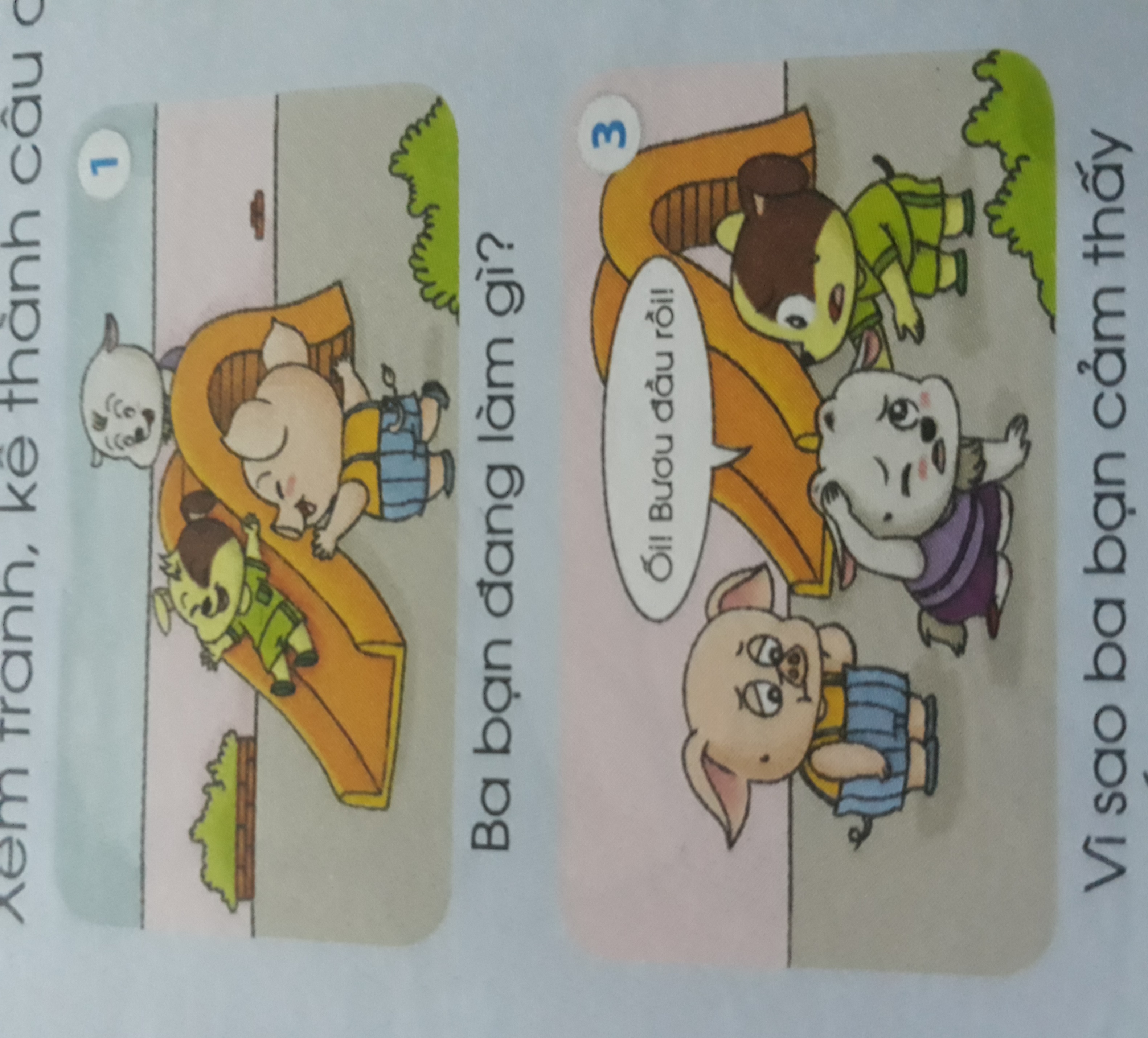 Vì sao ba bạn cảm thấy lo lắng?
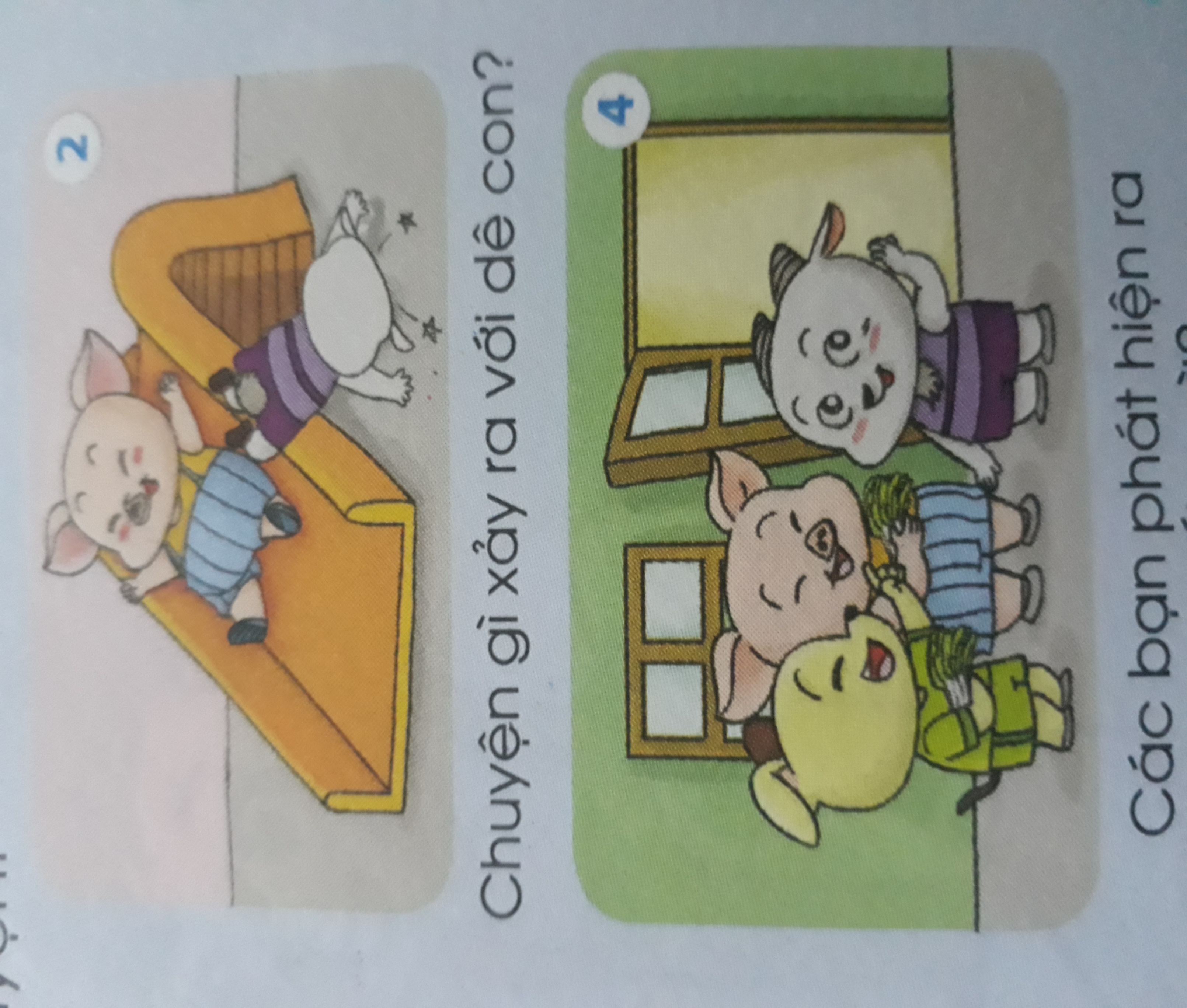 Các bạn phát hiện ra điều gì bất ngờ?
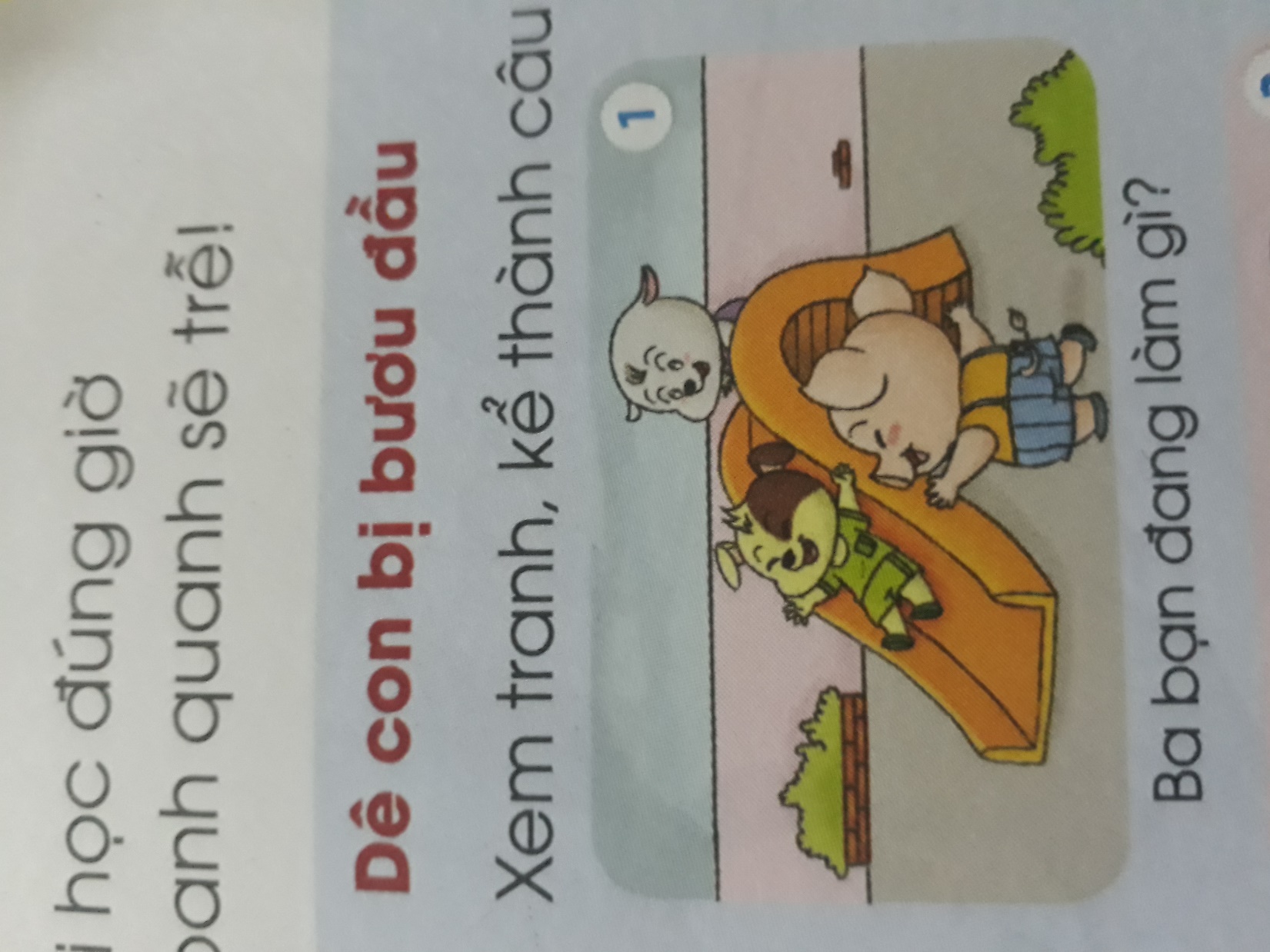 Dê con bị bươu đầu
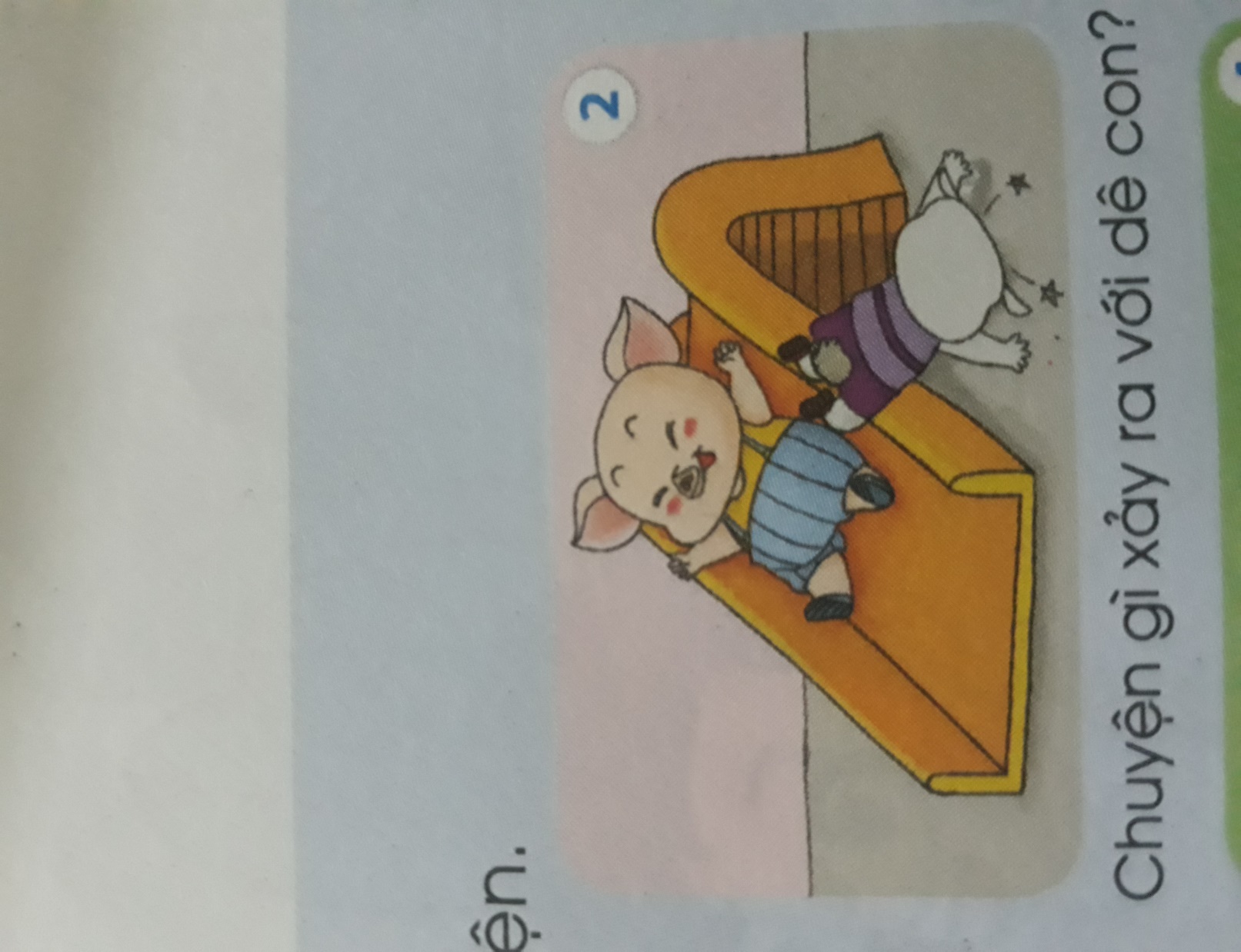 Ba bạn cảm thấy thế nào?
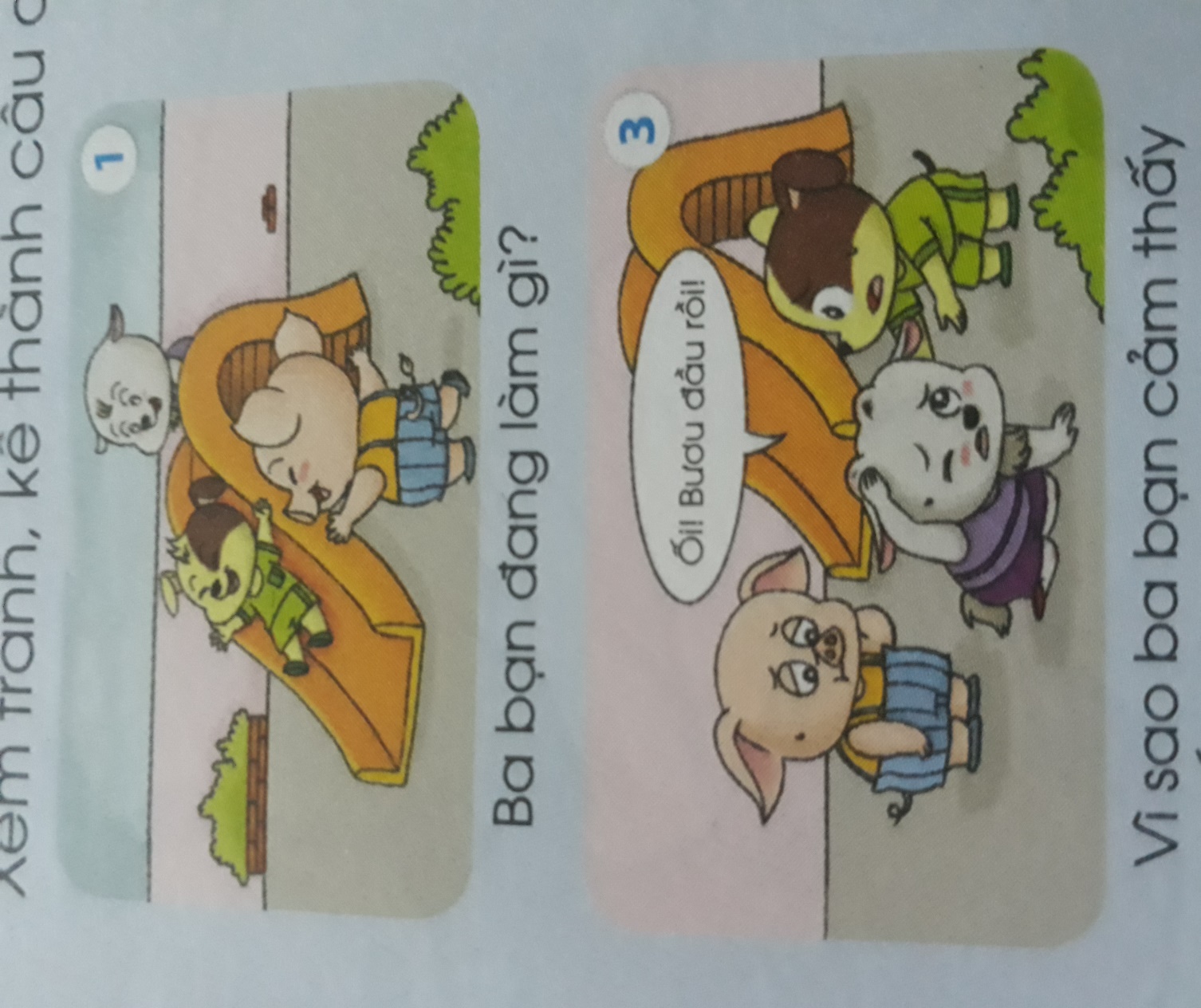 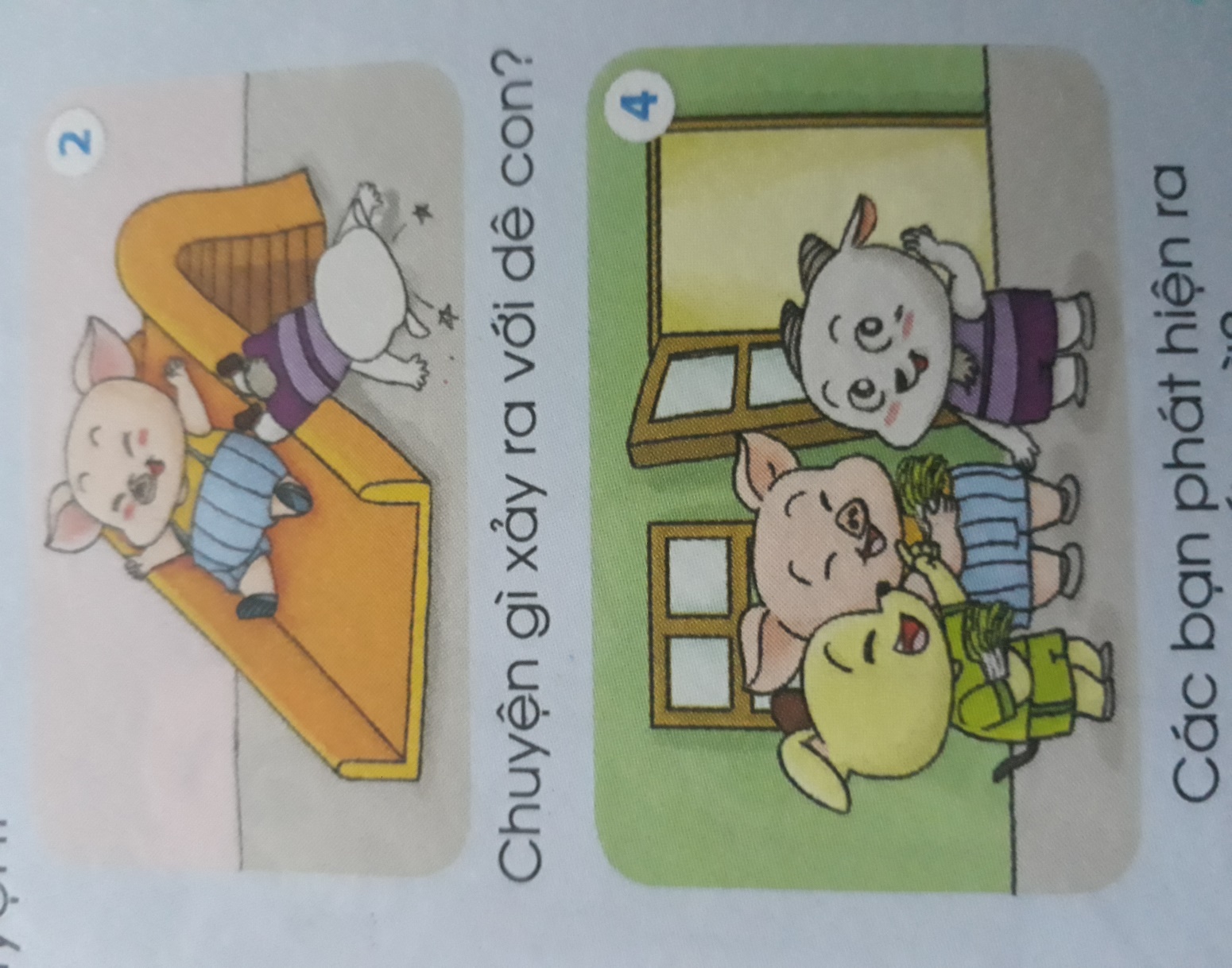 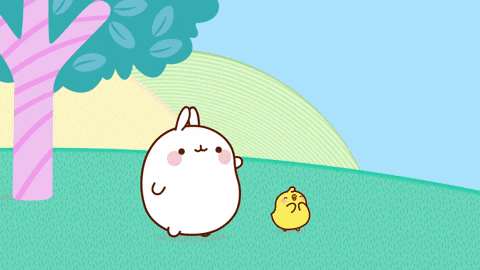 CHÚC CÁC EM HỌC GIỎI!
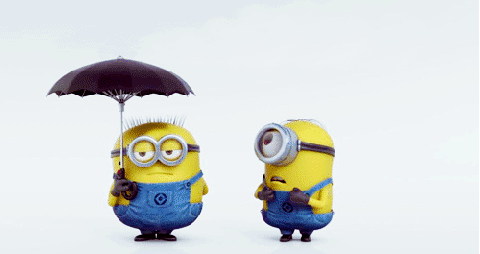